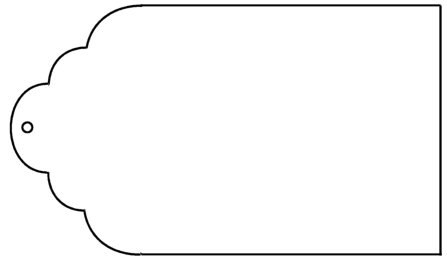 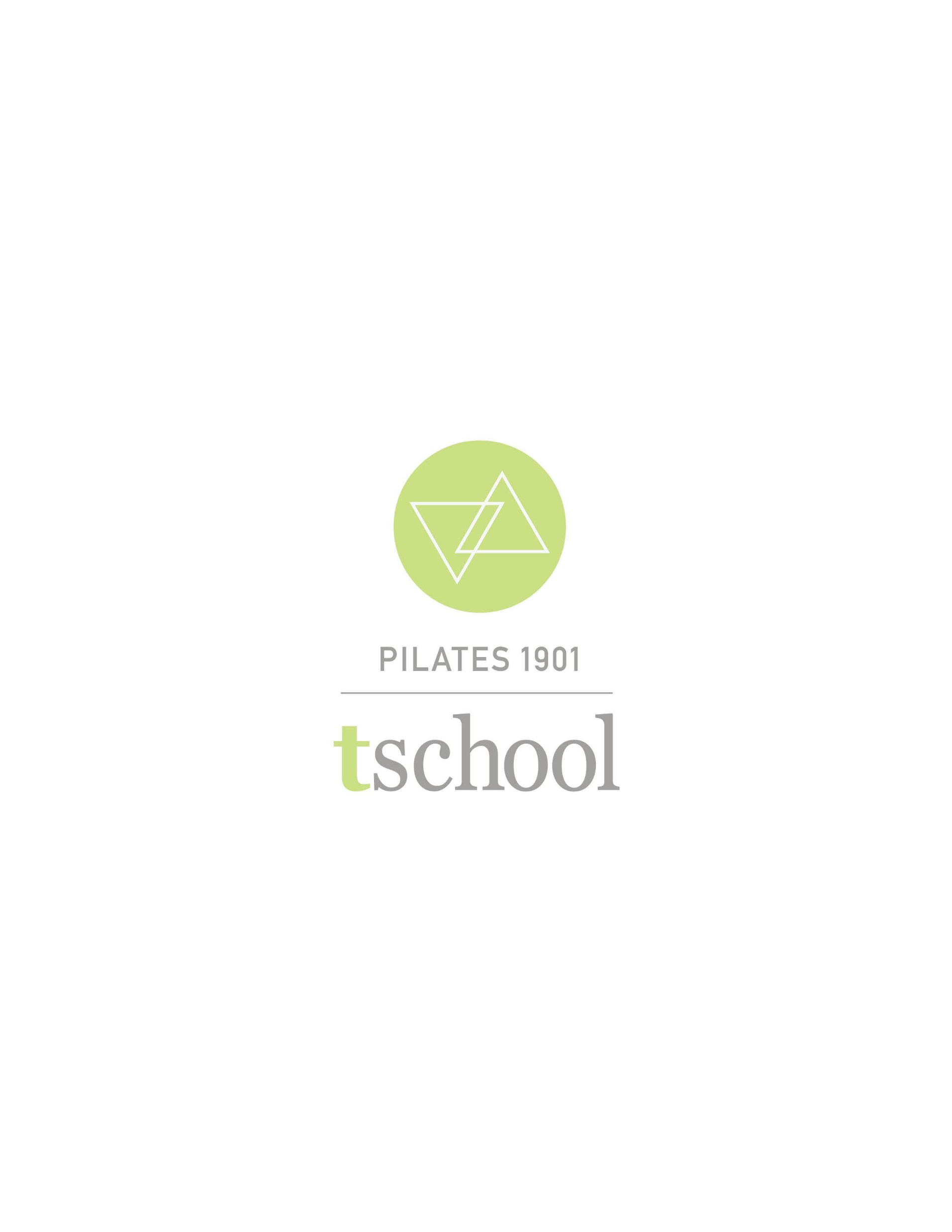 Welcome
Laurie
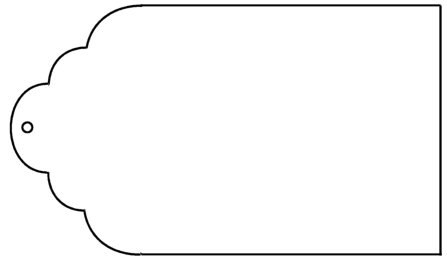 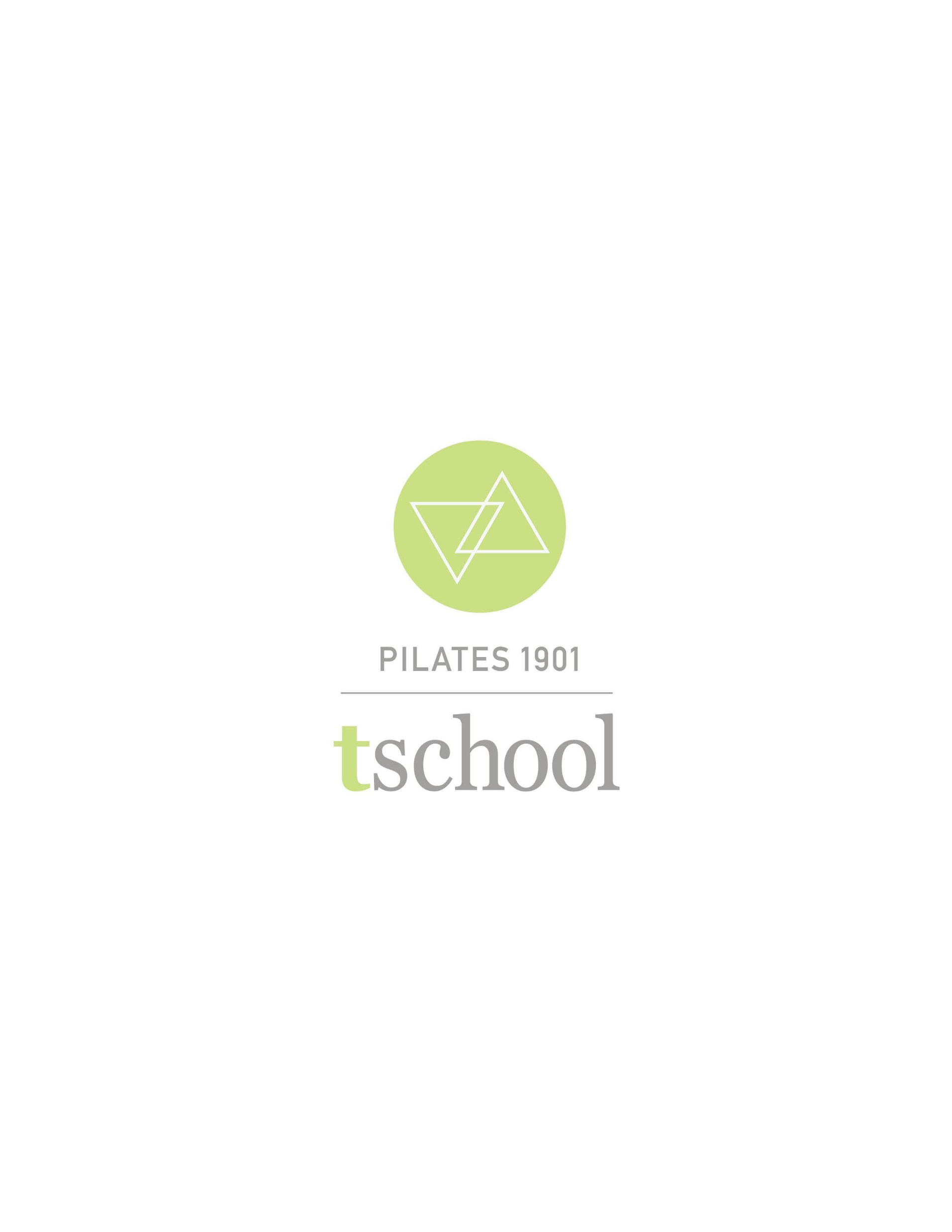 Welcome
Nicole
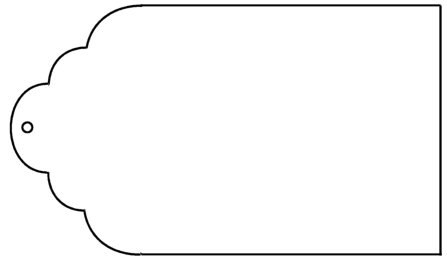 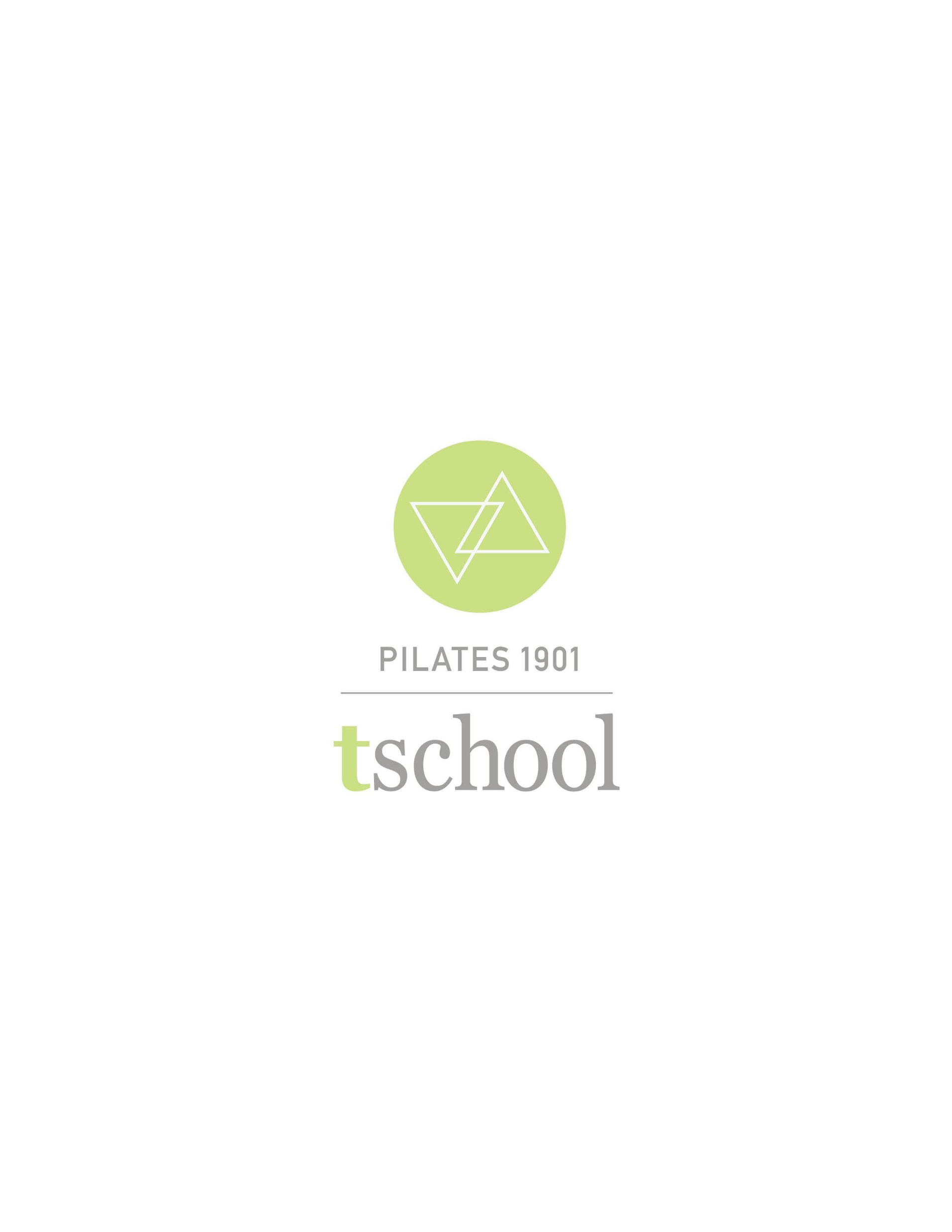 Welcome
Andrea
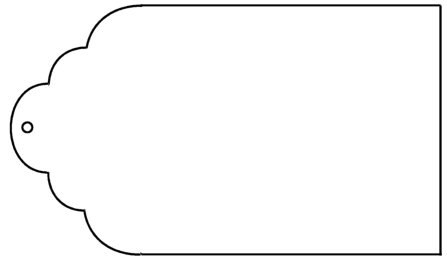 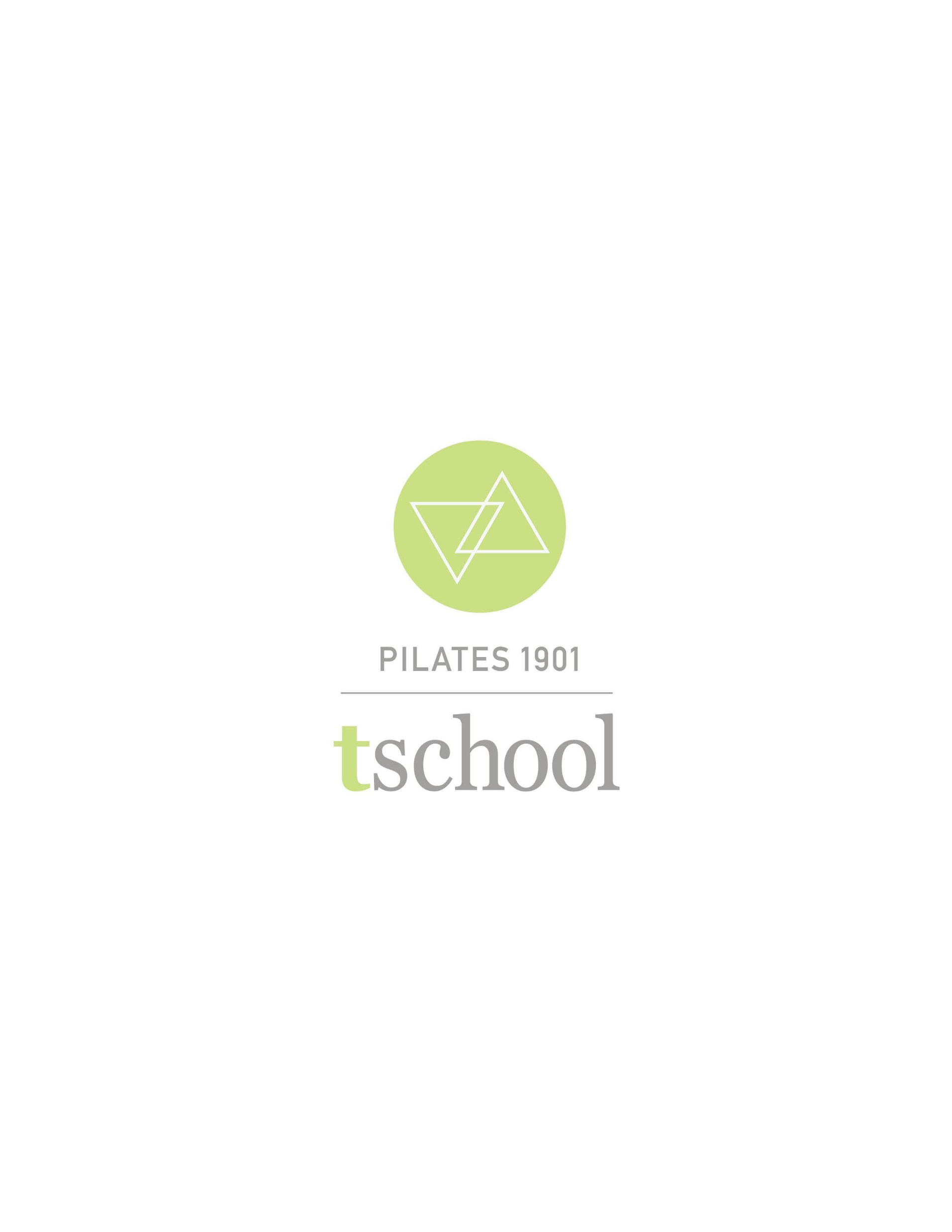 Welcome
Nicole
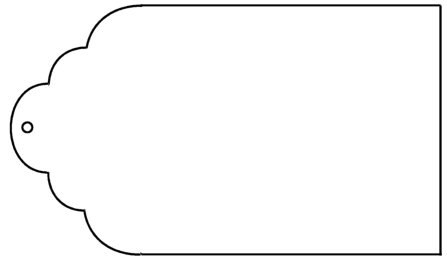 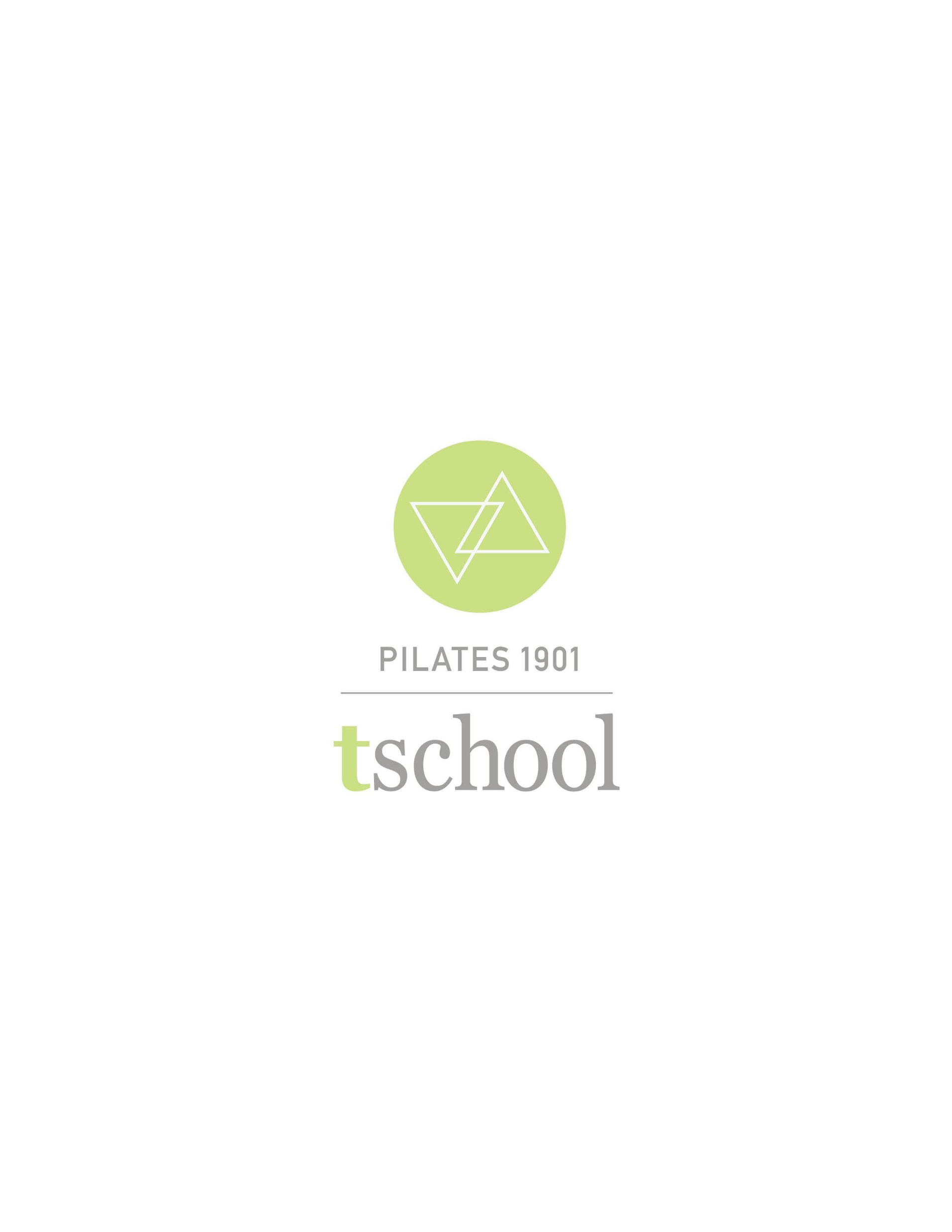 Welcome
Debbie
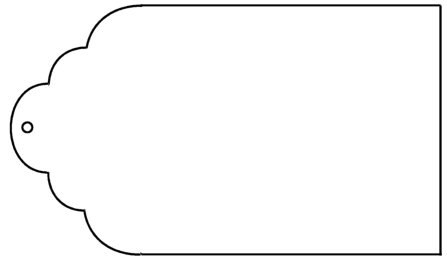 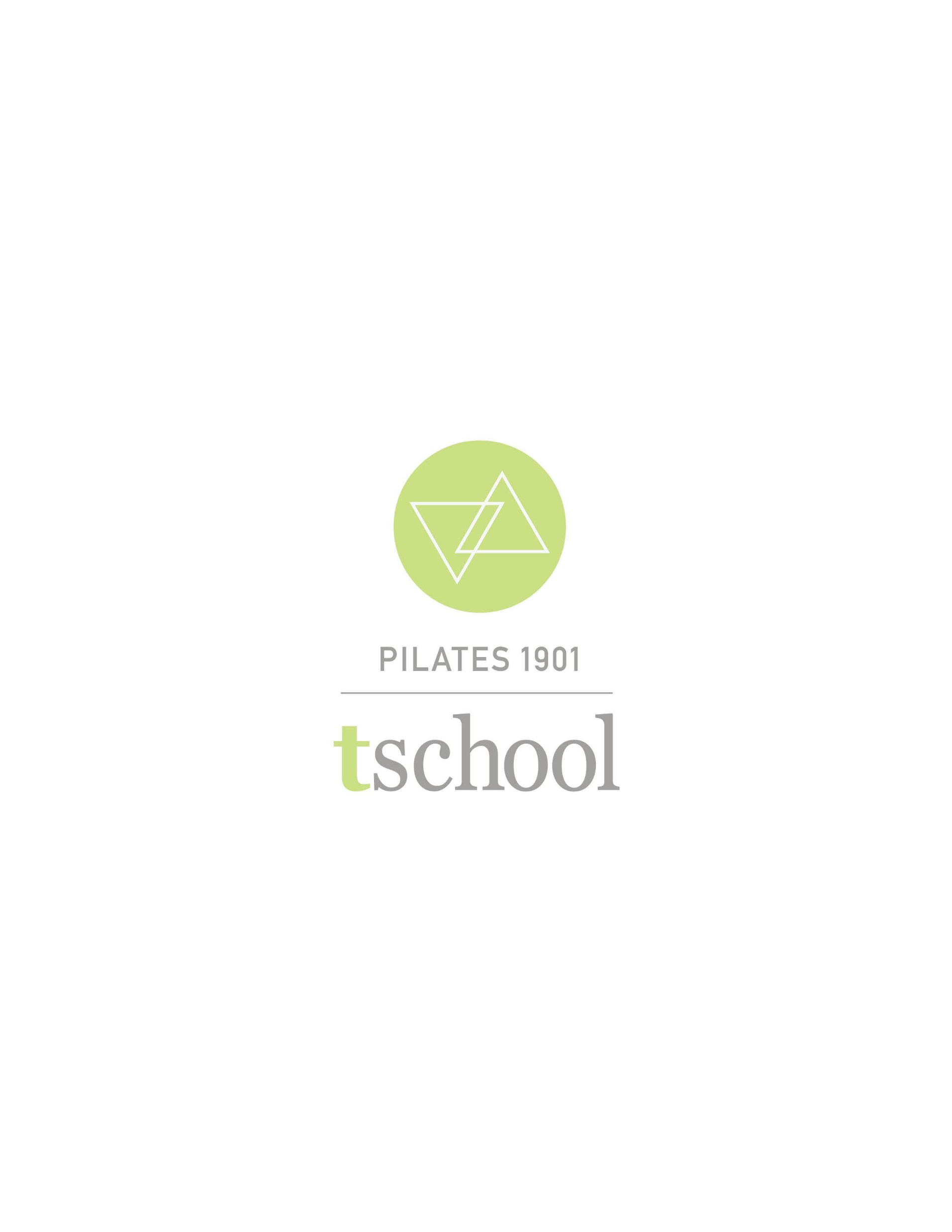 Welcome
Phyllis
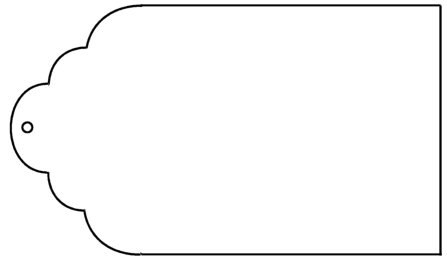 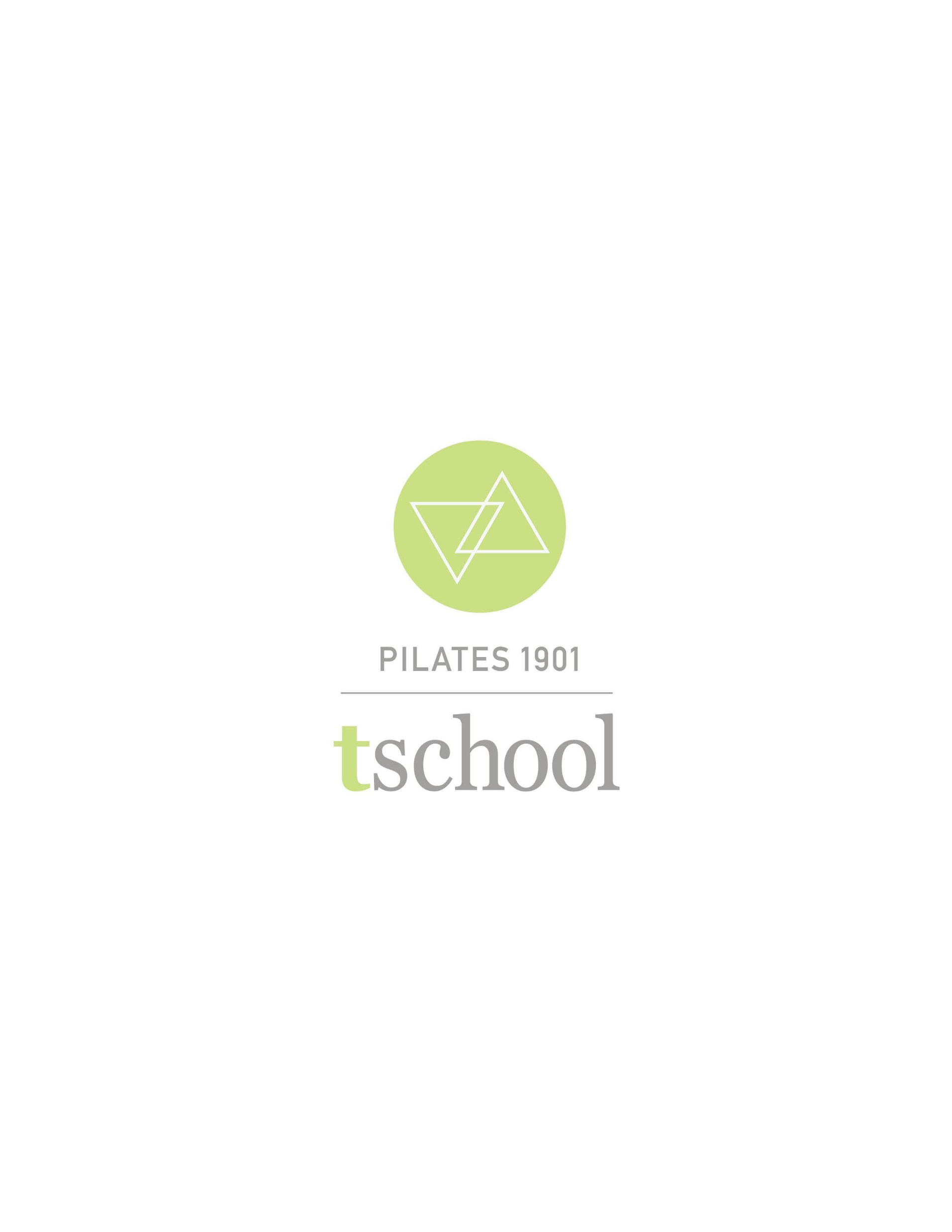 Welcome
Jennifer
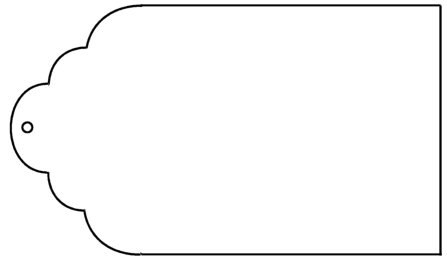 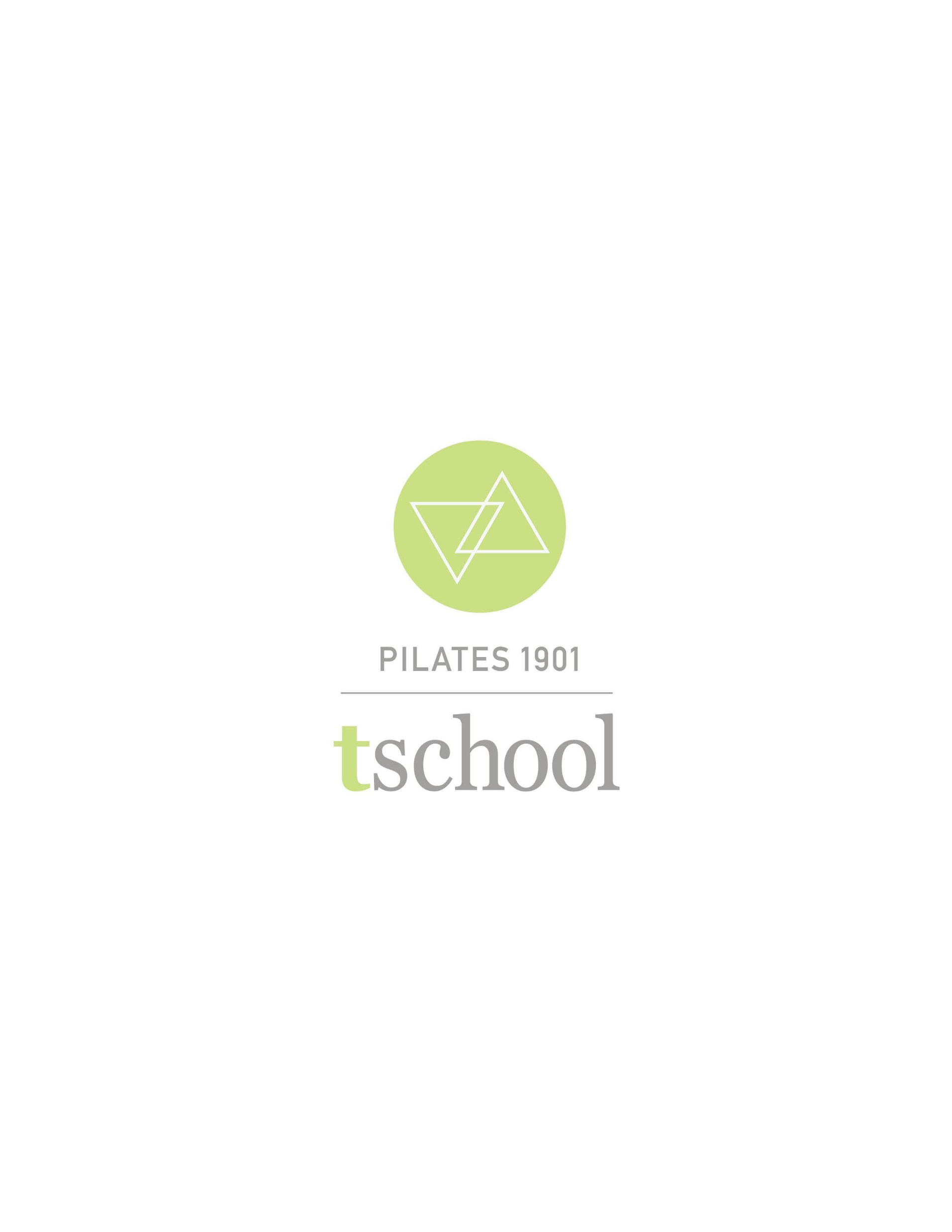 Welcome
Carrie